Maths Intervention
kathy Crocker and JANE KALLAWAY
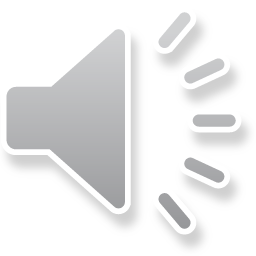 Maths Intervention
This programme is aimed at students who are below age-related expectations at the end of primary school. This year students sat a baseline maths test and completed Cognitive Ability Tests (CATs) in order to determine who would benefit from the intervention. 

They attend two 50-minute lessons a week.

There are no more than 8 students in a group.
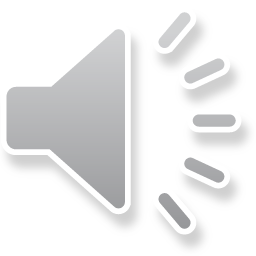 Before starting the programme, students completed a pre-test which allows us to see which units of their Maths they need to focus on.

These units are: 

Whole Numbers
Algebra
Fractions, Decimals and Percentages
Geometry 
Statistics

We enter the results of the pre-test on a tracker. Students will not need to go over topics that they answered successfully in the pre-test.
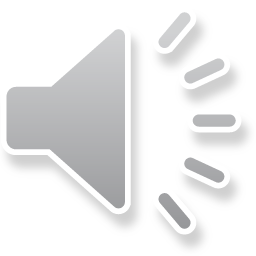 Work for each unit is a combination of online exercises alongside corresponding worksheets.

The worksheets are marked by us and must be 100% correct before they are stuck into the student's Maths Intervention book.

Once all 5 units have been finished, the students re-sit the entry test and will have reached the end of their Maths intervention.

To celebrate their success, student’s names will be published in the bulletin, a certificate will be awarded, and in previous years invited to attend a Head’s Lunch with Mrs Crook.
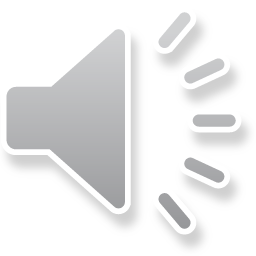 What do previous students think about Maths Intervention?
“I feel happier in my maths lessons.”
“If you’re struggling in maths it’s really helpful.”
“I understand maths more than I did in primary school.”
“I never thought it would help, but the confidence it has given me is amazing! I recommend it to everyone who wants to achieve!”
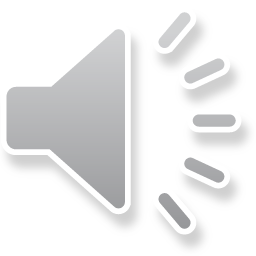 If you have any questions please don’t hesitate to get in touch with us:

Kathy Crocker kcrocker@tiverton.devon.sch.uk

Jane Kallaway jkallaway@tiverton.devon.sch.uk
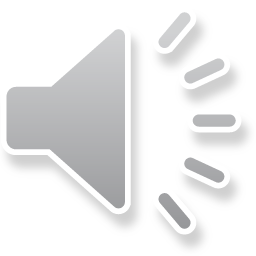 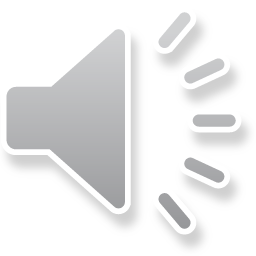